Custom GPTFAQ Assistant Demo
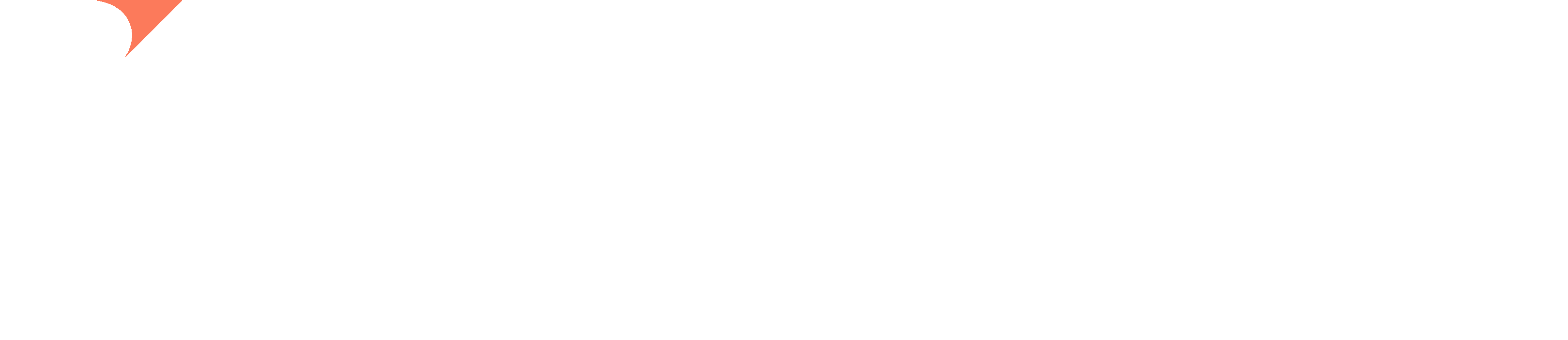 PREWORK - Creating a Complex Custom GPT: FAQ Assistant
The most important part of creating a complex GPT is drafting an effective PROMPT to drive behavior
I recommend you draft this in advance and cut and paste into the GPT creation interface

ChatGPT can be a useful tool to help with this
What needs to be included to make a prompt effective?
Initial Greeting/Welcome Message – How the GPT start engagement with the user
 General Instructions to Follow – Dos/Don’t’s for the GPTs behavior

 Answer Format – The response structure the GPT will use when replying to the user

Guidelines for Accuracy/Integrity – Specific things the GPT needs to aware of to ensure accuracy of answers

Guardrails – How the GPT should handle off topic inquires or requests for data not found in the dataset

Optional: If the above direction is not enough to get the behavior you want you can create a more detailed instruction sheet for the GPT to include in the knowledge base that includes example responses, etc.
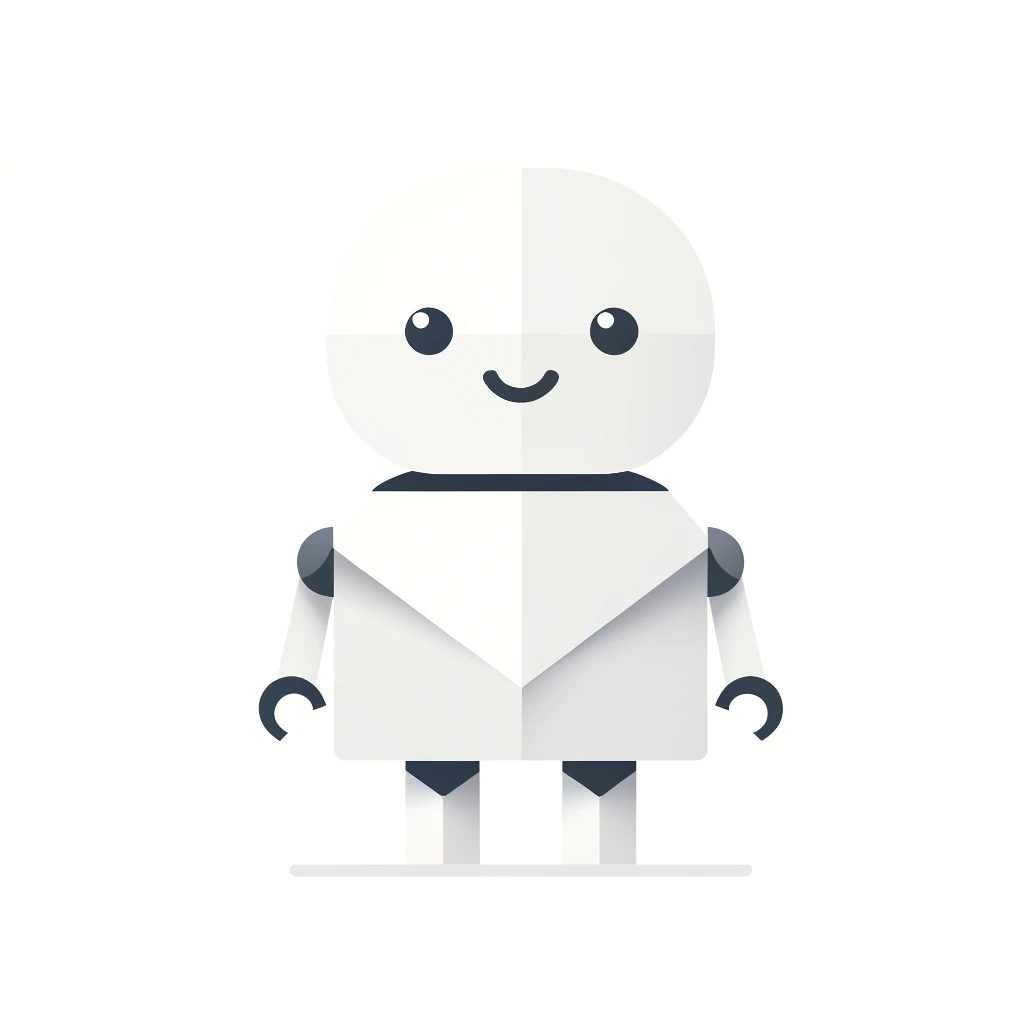 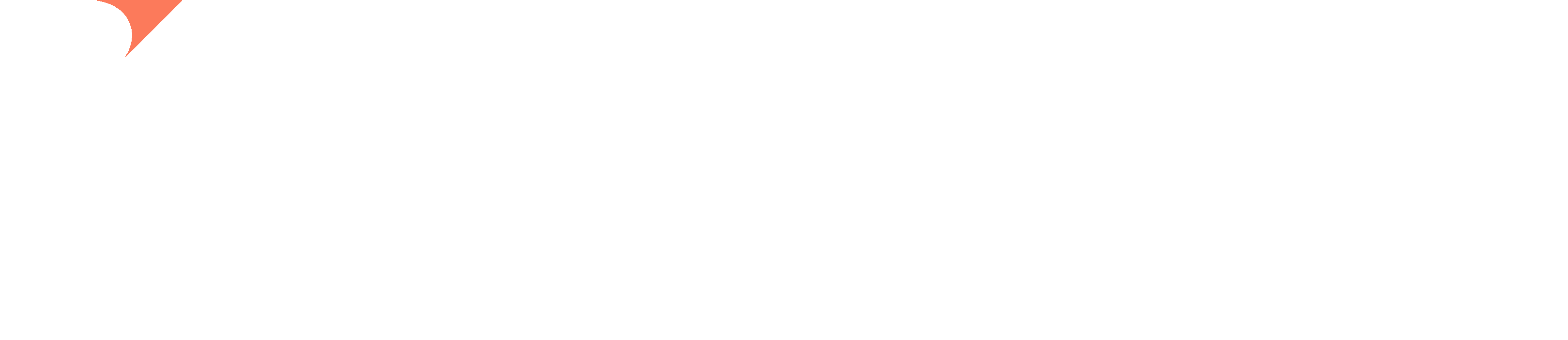 DEMO - Creating a Complex Custom GPT: FAQ Assistant
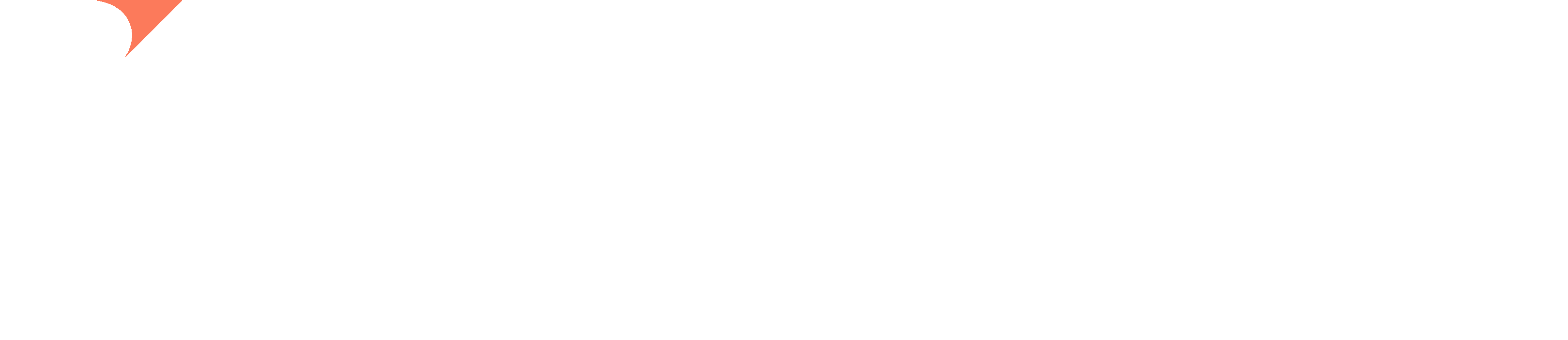